Whale shark
(žralok obrovský)
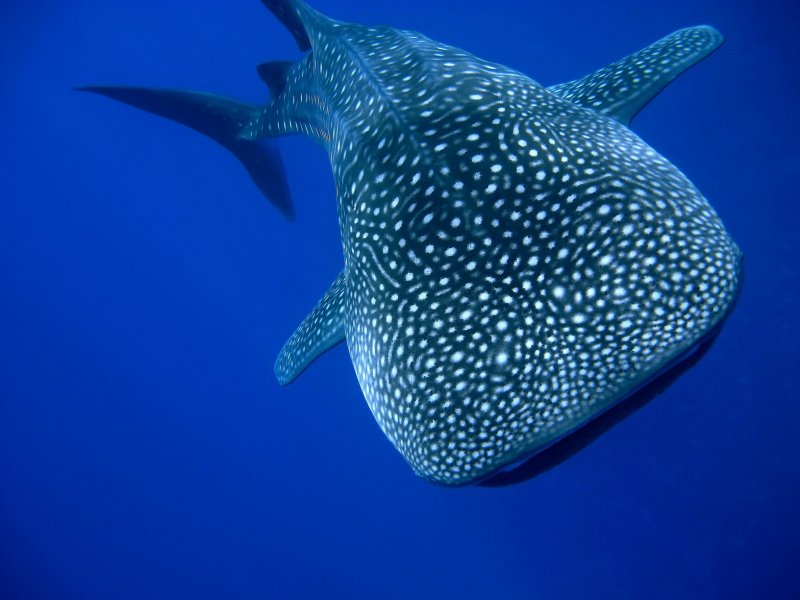 Obecně
největší žralok na světě  
Živí se převážně planktonem ale i malými rybami a olihněmi 
Žije v tropických částech všech tří oceánů
Může žít až 150 let je tak nejdéle žijící žralok na světě
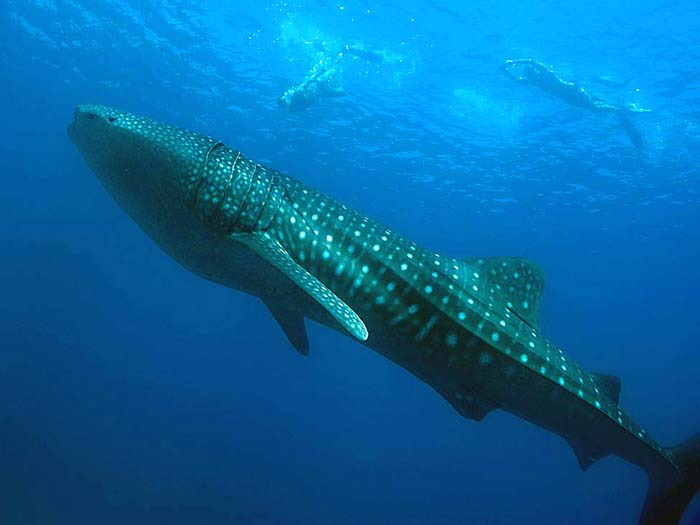 VZHLED
udává se ,že může měřit až 20m
největší změřený exemplář měl 13,7m
 kůže může být tlustá až 10cm
Hmotnost až 20tun
VZHLED
V poměru k velikosti má nejmenší zuby ze všech žraloků
Tlama měří až dva metry a vejde se do ní pět lidí
Charakteristické zbarvení kůže - světlé skvrny a pruhy na šedo-modro-hnědém pozadí
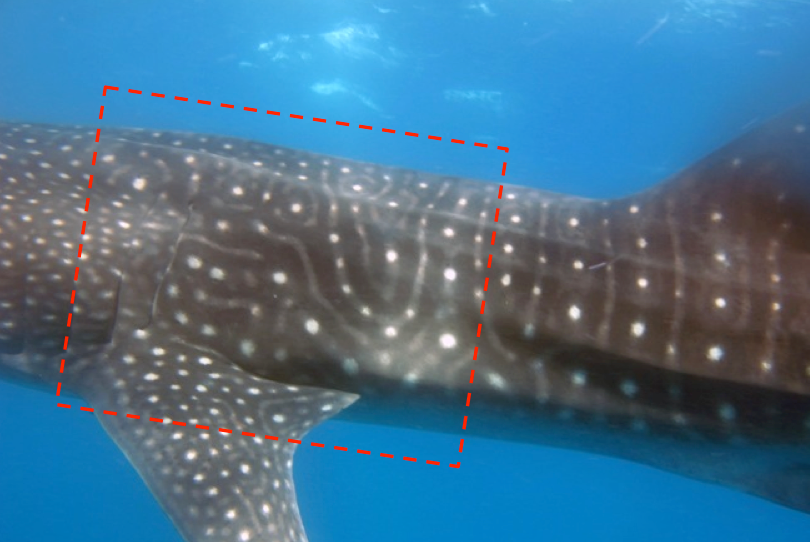 ROZMNOŽOVÁNÍ
O způsobu rozmnožování se toho moc neví
Je vejcoživorodý 
v jednom vrhu rodí až 300 mláďat
Mládě měří více než 60cm
Whale shark (žralok obrovský)
PLAVÁNÍ: 
rychlost 3-5km/h
několik metrů pod hladinou
POTÁPĚNÍ:
Je to mírumilovný tvor a někdy nechá potápěče aby se vozili na jeho ploutvi ,ale toto video ukazuje ,že je potápěči mohou rozzlobit http://www.youtube.com/watch?v=tEa0ceDtVAo